Тема 8Інституціональні засади розвитку професії бухгалтера
Викладач: д.е.н., професор
кафедри обліку та оподаткування
Гуцаленко Л. В.
План лекції
Становлення професійних організацій та професії бухгалтера
Інститут професійних бухгалтерів. Причинно-наслідковий зв'язок формування і розвитку інституту професійних бухгалтерів
Сертифікація бухгалтерів: організаційно-методологічні підходи. Професійні аспекти підвищення кваліфікації бухгалтерів
Професійна етика бухгалтерів
1. Становлення професійних організацій та професії бухгалтера
Застосування різних підходів до ведення обліку і відсутність координації цього процесу спонукала бухгалтерів об’єднувати свої зусилля з метою розробки єдиних методологічних засад до виконання завдань повсякденної практики.
В 1581 році у Венеції було створене перше офіційне об’єднання рахівників, яке називалось Collegio dei Raxonati. Згодом з’явилися Академії облікових працівників у Болоньї (1813), Мілані (1869), Флоренції (1879), Римі (1885), Комо (1886), Турині (1894).
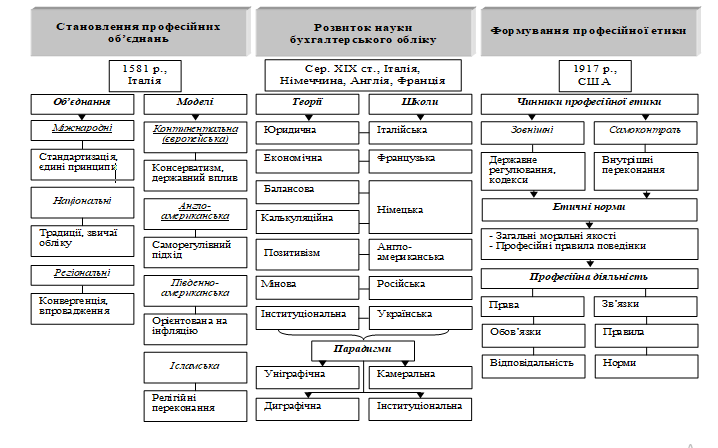 Рис. 8.1. Генезис професії бухгалтера: професійні об’єднання, елементи науки, етики
Національні особливості Італії, Франції, Німеччини, Росії від початку становлення професійних бухгалтерських об’єднань обумовили формування континентальної (європейської) моделі обліку. Для неї характерними є наступні особливості:
Англомовні країни (Великобританія, США, Канада, Австралія, Нова Зеландія) сформували свою, англо-американську (британсько-американську) модель обліку, в основі якої лежить не державне регулювання, а виключно професійний підхід:
В Україні процес становлення професії бухгалтера є однією з складових частин програми реформування бухгалтерського обліку відповідно до Міжнародних стандартів бухгалтерського обліку. В першу чергу це означає ініціативу самих бухгалтерів. На Інститут професійних бухгалтерів покладаються важливі завдання створення відповідного механізму реалізації бухгалтером своїх професійних функцій. Причому потрібно враховувати, що при організації Інституту необхідне обов'язкове вивчення відповідного досвіду інших країн (Великобританії, США, Франції, Шотландії та ін.), і все позитивне повинно бути враховане в його діяльності.
Першою професійною організацією в незалежній Україні стала Федерація професійних бухгалтерів і аудиторів України (далі - ФПБАУ), зареєстрована Міністерством юстиції в 1997 р
Міжнародна Асоціація дипломованих сертифікованих бухгалтерів (англ. ACCA - Association of Chartered Certified Accountants) у червні 2016 року опублікувала результати своїх досліджень за 2014-2015 рр. – «Drivers of change and future skills», протягом яких були зібрані думки понад 2000 професійних бухгалтерів. Найбільш одностайно учасники дослідження висловили впевненість у тому, що в найближчі десять років на професію бухгалтера вплинуть наступні зміни:
Чижевська Л.В. зазначає, що традиційне трактування функцій бухгалтера, що полягало виключно у веденні рахунків, складанні регістрів і звітності, на сучасному етапі не є повним. Сьогодні, коли інформаційне забезпечення стало найважливішим чинником успішної господарської діяльності, функції бухгалтера зазнали суттєвих змін (табл.8.1).Розширення функцій бухгалтера необхідне для забезпечення функціонування цілісної системи управління. Такий підхід забезпечить посилення взаємозв’язку бухгалтерського обліку з плануванням, контролем, аналізом.
Таблиця 8.1.
Функції бухгалтера за роллю в системі управління підприємством
Інститут професійних бухгалтерів (Institute of Professional Accountants of Russia, IPAR) - некомерційне партнерство, яке об'єднує атестованих бухгалтерів і аудиторів. Створено у квітні 1997 р. Основними цілями створення Інституту є: 
а) об'єднання професійних бухгалтерів, аудиторів і фінансових менеджерів в недержавну професійну організацію, що представляють їх інтереси за кордоном; 
б) розробка методології бухгалтерського обліку та аудиту; 
в) створення системи атестації та підвищення кваліфікації членів ІПБ.
Причинно-наслідковий зв'язок формування і розвитку інституту професійних бухгалтерів
Відповідаючи на внутрішні та зовнішні запити, бухгалтери відпрацьовують і закріплюють «правила гри» – інститути, які спрямовані на подолання асиметрії інформації та її наслідків, і знаходять прояв у функціях (від лат. functio – звершення, виконання) і професійній поведінці бухгалтерів. Остання є одним із ключових принципів професійної етики (рис. 8.2). 
Першим з етапів наведеної інституціоналізації слід визнати формування інституту бухгалтерів. Він ставить за мету захист професійних бухгалтерських інтересів у виконанні сервісної функції управління, розвивається еволюційним шляхом, є стійким до змін і має часткову організаційну формалізацію відносин. Таким чином, інститут бухгалтерів можна трактувати, як складову інституту бухгалтерського обліку, в якій внутрішні неформальні стереотипи «в головах» відособлених бухгалтерів спонукають їх до об’єднання у стихійні клуби і організації для захисту професійних інтересів у виконанні сервісної функції управління. Вітчизняний інститут бухгалтерів розвивається за принципом діалектичного ланцюга: неформальні інститути – стихійні об’єднання бухгалтерів – нові неформальні інститути.
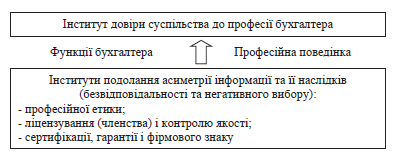 Рис. 8.2. Інституціоналізація функцій і професійної етики бухгалтерів 
у формуванні довіри до професії бухгалтера
Інститут професії є рушійною силою розвитку інституту бухгалтерського обліку, який прагне посилити власну роль та важливість і, максимально відкрившись, наблизитись до суспільства (рис. 8.3).
Рис.8.3. Посилення ролі та важливості інституту професії в інституті бухгалтерського обліку
Відмінними характеристиками бухгалтерської професії є:
– підвищений суспільний інтерес до наслідків діяльності професіонала;
– необхідність дотримання етичних цінностей (бухгалтер повинен дотримуватися норм професійної етики, щоб захищати інтереси суспільства);
– монопольні позиції, зокрема, при підтвердженні фінансових звітів. Згідно з 4-ю, 7-ю і 8-ю Директивами ЄС тільки сертифіковані аудитори вповноважені засвідчувати звіти підприємств. У Греції судовою експертизою можуть займатися тільки сертифіковані аудитори;
– наявність конкуренції всередині професії, що спричиняє конфлікти;
– висока професійна мобільність, внаслідок якої особи з бухгалтерською освітою обіймають інші економічні або фінансові посади;
– відносно низька міжнародна міграція внаслідок того, що предмет діяльності залежить від національного законодавства;
– умови реалізації бухгалтерської професії: бухгалтер може здійснювати свою діяльність як наймана особа у штаті підприємства або як незалежний професіонал;
– сфера незалежної діяльності охоплює надання широкого спектру платних послуг з проведення аудиторських перевірок, оподаткування і консультування;
– прагнення до мультидисциплінарності знань (не тільки економічних, але й, зокрема, соціологічних, екологічних);
– вимога до формального та безперервного навчання;
– забезпечення конфіденційності при роботі з клієнтами;
– автономність і саморегульованість професії;
– суттєва зміна змісту роботи при зміні робочого місця (галузь діяльності, організація бухгалтерської служби відрізняються на різних підприємствах);
– ідентичність завдань (під цим слід розуміти виконання з чітким ромежуванням початку й кінця, наприклад, скласти квартальний звіт);
– державний контроль. Якість виконання обов’язків контролюється як з боку замовників (власників, директорів), так і з боку державних органів (податкової служби, соціальних органів);
– відносно низька кількість відряджень.
Певний час термін «професійний бухгалтер» був синонімом терміну «аудитор». Проте згодом було визнано, що бухгалтери, які відповідали ознакам наявності високого рівня знань, навичок та етики, професійного досвіду та які були членами професійних бухгалтерських організацій, що брали на себе відповідальність за постійне підвищення кваліфікації та етичну поведінку під час виконання їх членами професійних обов’язків, почали успішно реалізовувати свою компетентність не лише в аудиті, а й працюючи фінансовими директорами, головними бухгалтерами тощо. МФБ констатувала цей факт в словнику Кодексу професійної етики, адресуючи його особам, які працюють у бізнесі, державному секторі, освіті та в інших документах.
Поняття професійного бухгалтера, на думку проф.. Зубілевич С.Я., повинне складатися з кількох «рівнів» (рис. 8.4).
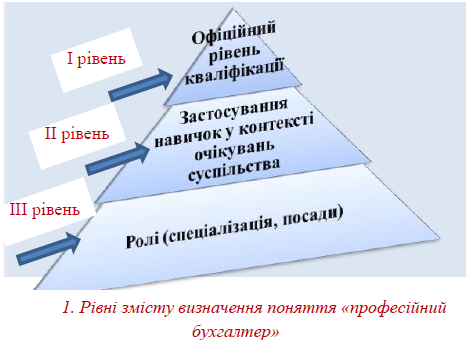 Рис. 8.4. Рівні змісту визначення поняття «професійний бухгалтер»
Протягом останніх років Міжнародні стандарти освіти (МСО)  професійного бухгалтера були переглянуті. Їх склад наведений у табл. 8.2.
Таблиця 8.2
Динаміка МСО професійного бухгалтера МФБ
Перші кроки на шляху розбудови національної системи сертифікації бухгалтерів наведено в табл.8.3.
Таблиця 8.3
Огляд концептуальних підходів до вирішення проблеми професійної сертифікації бухгалтерів
Концептуальна основа МСО зявилась у 2009 році. В ній чітко викладений підхід до розвитку компетенції професійного бухгалтера як основної умови існування професії (табл. 8.4).
Таблиця 8.4 
Мета і завдання МСО професійного бухгалтера МФБ
Метелиця В.М. сформулював основні принципи, на яких повинна будуватися національна система професійної сертифікації бухгалтерів і її галузеві складові (табл. 8.5).
Таблиця 8.5
Принципи функціонування національної системи професійної сертифікації бухгалтерів і її галузевих складових
МСО 2 визначений основний перелік навчальних дисциплін, покладених в основу технічної компетентності, та рівень компетентності, яким повинен володіти майбутній професійний бухгалтер за цими дисциплінами (таблиця 8.6). Зауважимо, що МФБ надає право своїм організаціям-членам: 
змінювати перелік сфер компетентності; 
визначати інший рівень компетентності; 
Розбивати навчальні дисципліни на кілька курсів; 
встановлювати послідовність вивчення навчальних дисциплін; 
розробляти нові результати навчання; 
регулярно (раз на 3-5 років) переглядати сфери та рівень компетентності.
Таблиця 8.6
Сфери компетентності, визначені МСО 2
С.Голов пропонує відобразити процес підготовки професійного бухгалтера (рис.8.5), при чому два останніх етапи розглядаються ним як підвищення кваліфікації, яке здійснюється професійною організацією.
Рис. 8.5. Основні етапи процесу підготовки професійного бухгалтера
Зважаючи на досвід України, професійна організація від моменту свого створення сприяє успішному виконанню реформ в обліку і аудиті, здійснює переклад міжнародних стандартів обліку і звітності, професійної етики, освіти, готує та проводить перенавчання, підвищення кваліфікації тощо.
Професійна етика – кодекс правил, що визначає поведінку спеціаліста під час виконання службових завдань, норм, які відповідають чинним законам та іншим нормативним документам, професійним знанням, відносинам у колективі, глибокому усвідомленню моральної відповідальності за виконання професійних обов’язків. 
Обґрунтовано, що професійна етика є наслідком взаємодії таких моральних категорій, як соціально-економічна свідомість, соціально-економічна поведінка, соціально-економічне мислення, економічна культура (рис. 8.6).
Рис. 8.6. Формування професійної етики
Виділено три сфери компетентності – професійний скептицизм та професійне судження, етичні принципи та дія в суспільних інтересах, з яких ідентифіковані результати навчання (табл. 8.7).
Таблиця 8.7 
Сфери компетентності та результати навчання з професійних цінностей, етики і відносин*